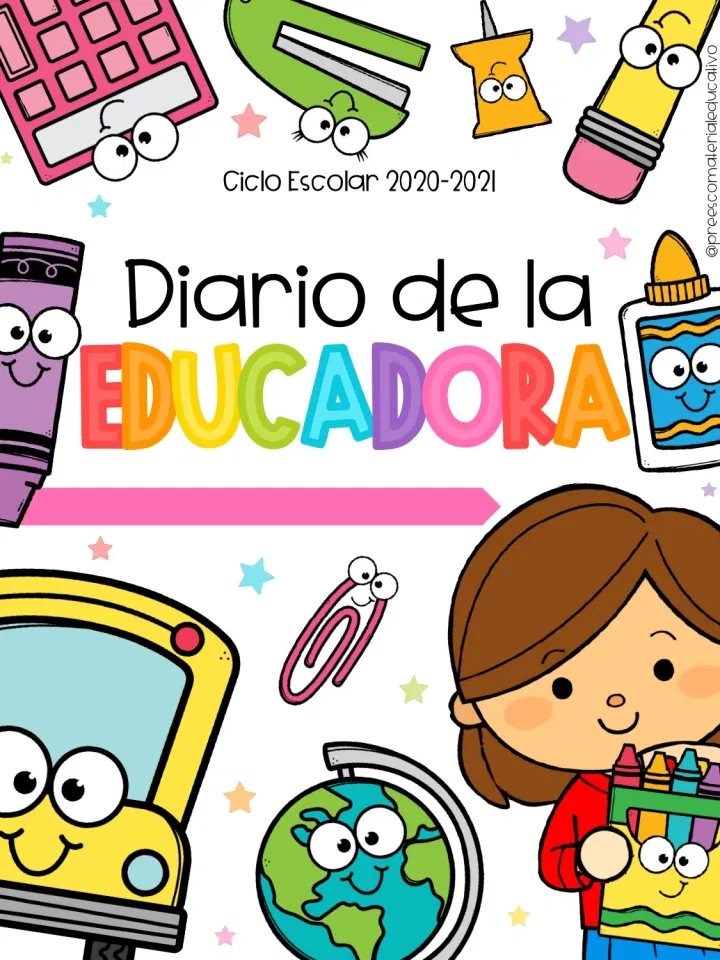 Octavo Semestre
Practicante
Diario de la alumna
J.N. María L. Pérez de Arreola
2° C y 3° Sección B
Educadora practicante: Jimena Guadalupe Charles H.
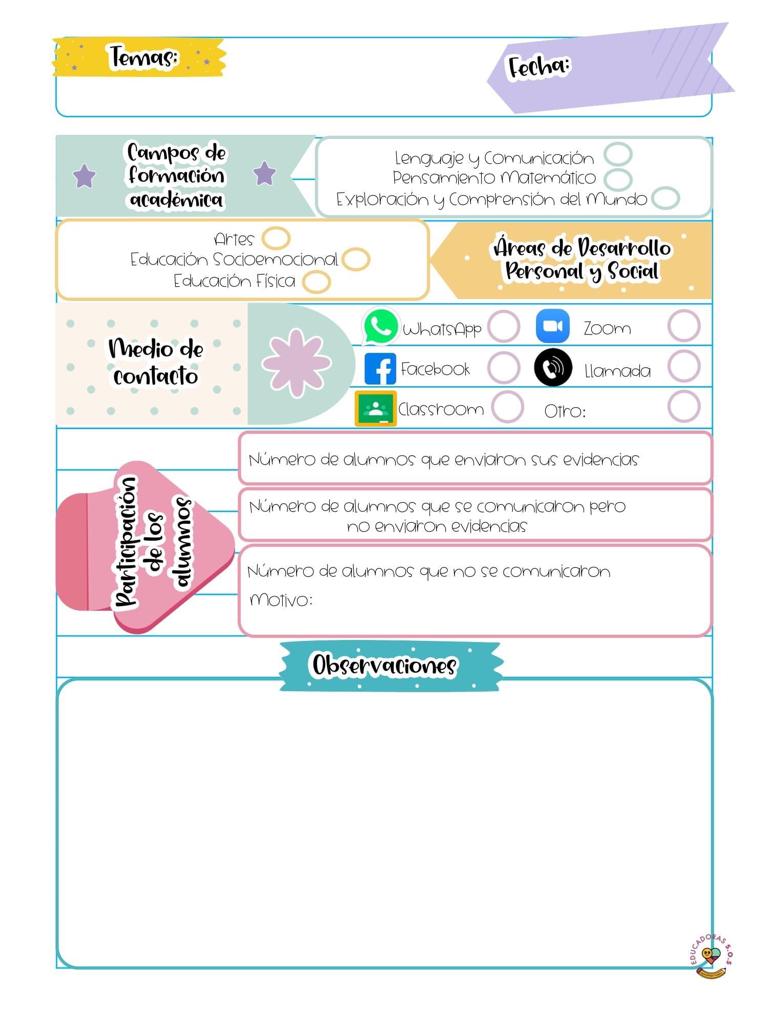 12 de Marzo de 2021
Descarga administrativa 
El día de hoy no se abordaron contenidos del programa Aprende en Casa III, debido a la descarga administrativa. Hubo una programación especial en el horario del nivel preescolar, se observaron algunas cápsulas con los personajes de plaza sésamo, hablaron de las emociones y cómo podemos regularlas, después una niña contó un cuento llamado el tianguis, en el que tenía la oportunidad de abrir un cofre para pedir 4 deseos, estos fueron un conejo, un gato, un caballo y una ardilla. 
Por mi parte, me comuniqué con los padres de familia a través del grupo de WhatsApp, brindé algunas indicaciones y les agradecí una semana más de trabajo y esfuerzo.